PATIENT CONFIDENTIALITY
BY TALIA RUDIN
2
What is patient confidentiality
The definition of patient confidentiality is: 
“The law whereby a doctor or medical practitioner cannot reveal anything said to them by their patients during consultation or treatment”
How it is maintained:
Its an organisations responsibility to implement confidentiality policies
Confidential information is respected and doctor may be asked to sign confidentiality agreements
Information is only shared when necessary
An individual has the right to object to confidential information from being shared
Any confidential information about a client should remain anonymous
3
Why is it important
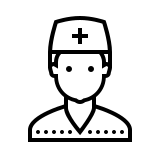 Creates a trusting environment so that the patient is ensured information about their health is confidential.
Encourages honesty so those in need will seek treatment .
Increases patient willingness to seek care.
4
Ethics pillars
Justice
The public perception of healthcare professionals can be tarnished if confidentiality is unjustifiably broken continuously
Autonomy
Breaking confidentiality without patient consent could break their autonomy as it undermines patient trust
Beneficence and Non- malifecence
Breaking confidentiality may put a patient at risk or cause avoidable distress
5
Problems
There are times when doctors will be faced with personal difficulties regarding confidentiality.
Breach of confidentiality can only occur under certain circumstances when its in the best interest of those involved and of the patient. For example, if it would avoid harm to the patient or others. 
The GMC has complied specific guidance for confidentiality and when and when it can be broken in the realms of healthcare.
6
You may override duty if:
If you obtain your patients explicit consent.
If a disclosure is required by law- for example the notification of infectious diseases, the prevention of terrorism and the reporting of female genital mutation in minors.
You have information that suggests a patient or client is at risk of harming
You have information to suggest that a patient or client is posing at risk of harm to someone else.
In these instances,  concerns are reported to a supervisor or manager before breaking confidentiality.
The same principles goes for confidential information about children, ask for their consent unless there is a compelling reason not to.
7
Patient case
In 2019, a woman woman accidentally found out that her farther had Huntingsons disease and tried to sue three NHS trusts for not passing on this information. The woman learnt this when her daughter was 4 months old, and claimed that had she found out earlier, she would have had an abortion as she had the gene for Huntington's disease and had a 50% chance of passing it on to her daughter.
The daughter tried to sue the NHS foundation and St Georges trust for £345,000 claiming that the doctors, who knew that she would become a parent with the responsibility of bringing up her child, owed her a duty of care even though she was not their patient.
In this case, the farther had explicitly stated that he didn’t want his daughter to know of his condition, because he knew that she would want an abortion. By telling his daughter, the doctors would be breaking doctor- patient confidentiality, as they would be sharing the patient information without consent
8
Things to think about
Should doctors disclose information on genetic diseases to family members?
Do doctors owe a duty of care to the family members of their patients?
If a duty of care was owed, did doctors breach this duty by failing to give information about the risk?
9
Patient case
The high court ruled that the health authorities did owe a duty of care to the daughter of their patient to inform her of her fathers condition.
However, the judge concluded that the duty was not breached. The judge also found that there was no evidence to indicate  that the daughter could have been alerted  to the genetic risk without a direct breach of the fathers confidentiality.
Therefore, the daughter lost the case as if she were to have been made aware of her fathers condition, it would have broken patient confidentiality.
The case helped to clarify the duty of care that doctors owe to people who are not their patients, and the extent to which this may override their duty of patient confidentiality, particularly where the results of genetic testing could affect family members.
Thank you for listening!
10